Virtual Design Review 1
Team 513
Automated Shaft Flux Measurement Device
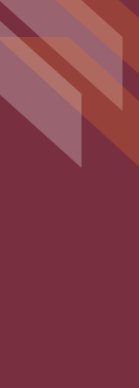 Team Introductions
Liora Louis
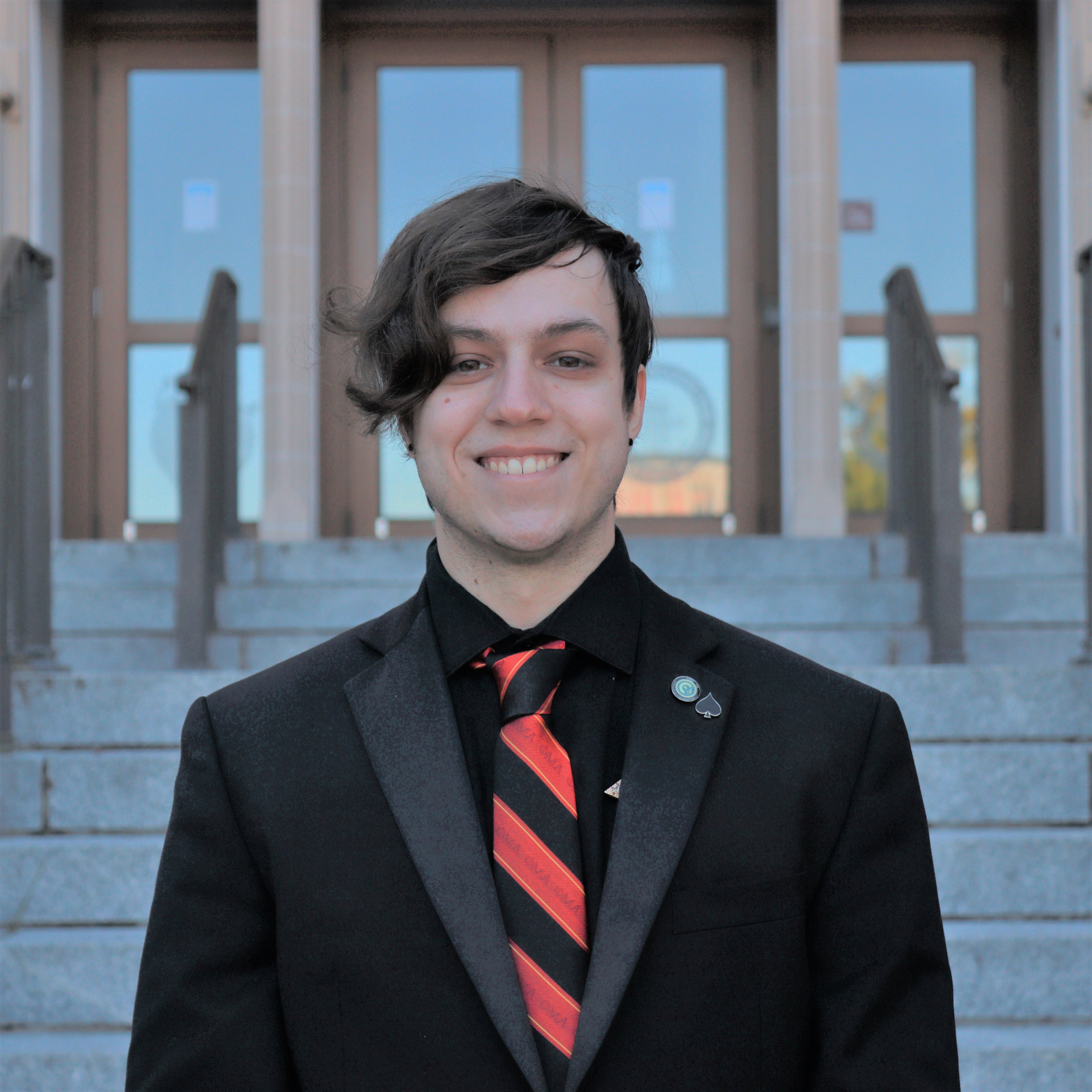 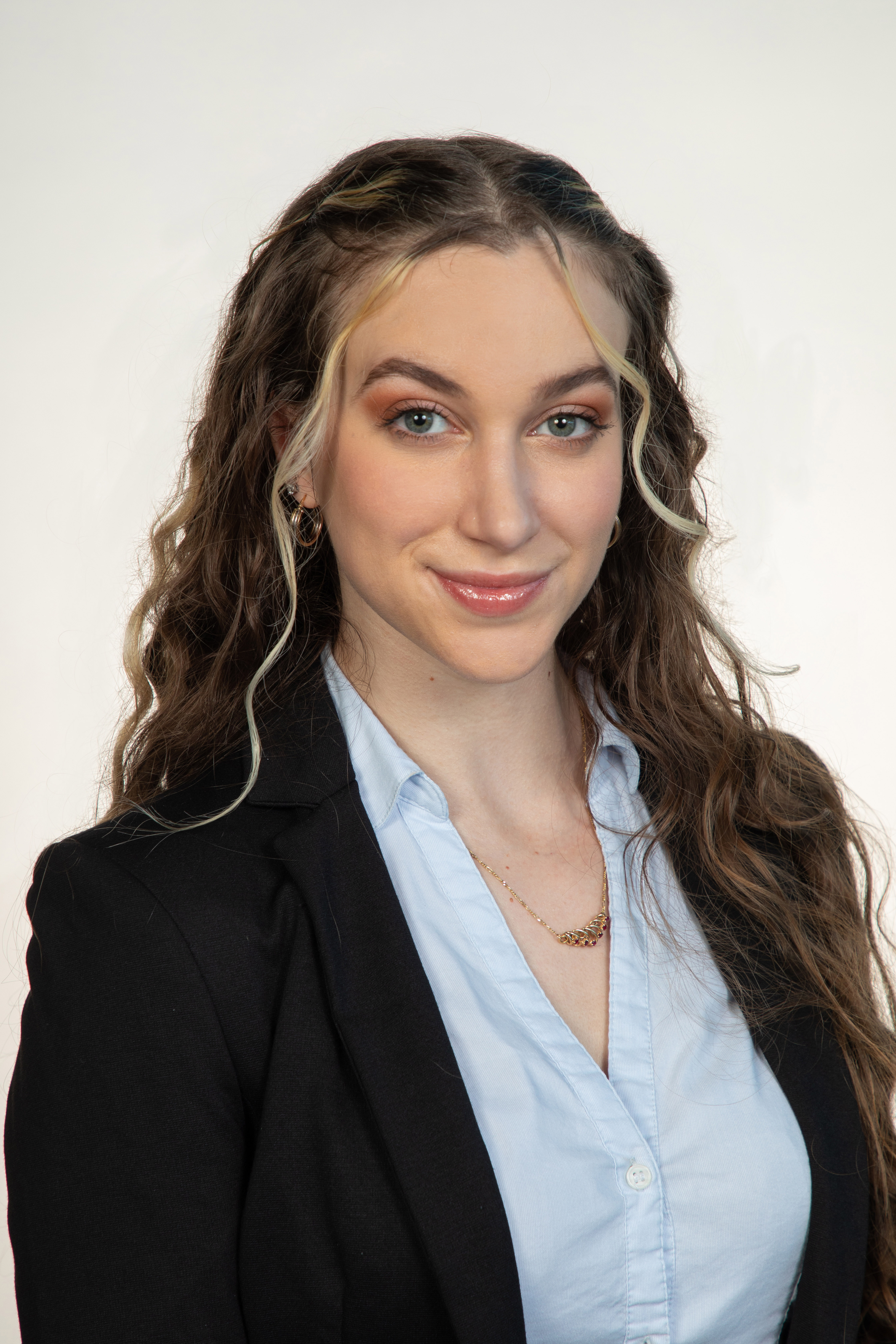 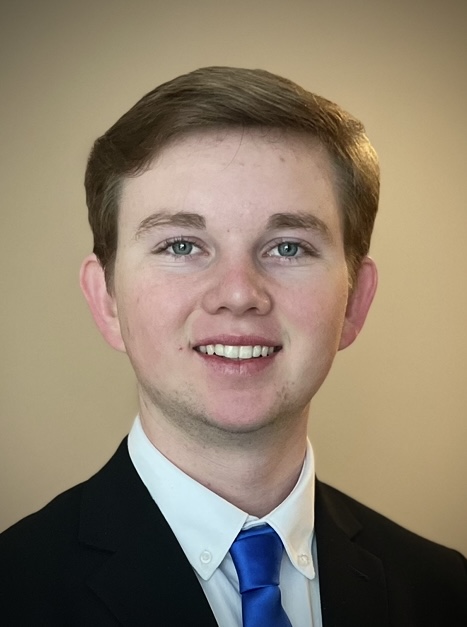 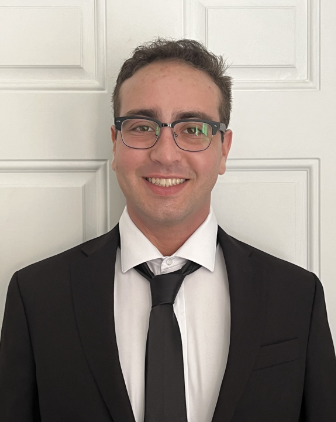 Andrew Atallah
Hardware Engineer
Sean Hemstreet
Design Engineer
Joshua Huls
Systems Engineer
Liora Louis
Materials & 
Test Engineer
Team 513
2
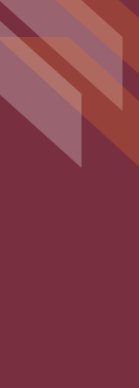 Sponsor and Advisor
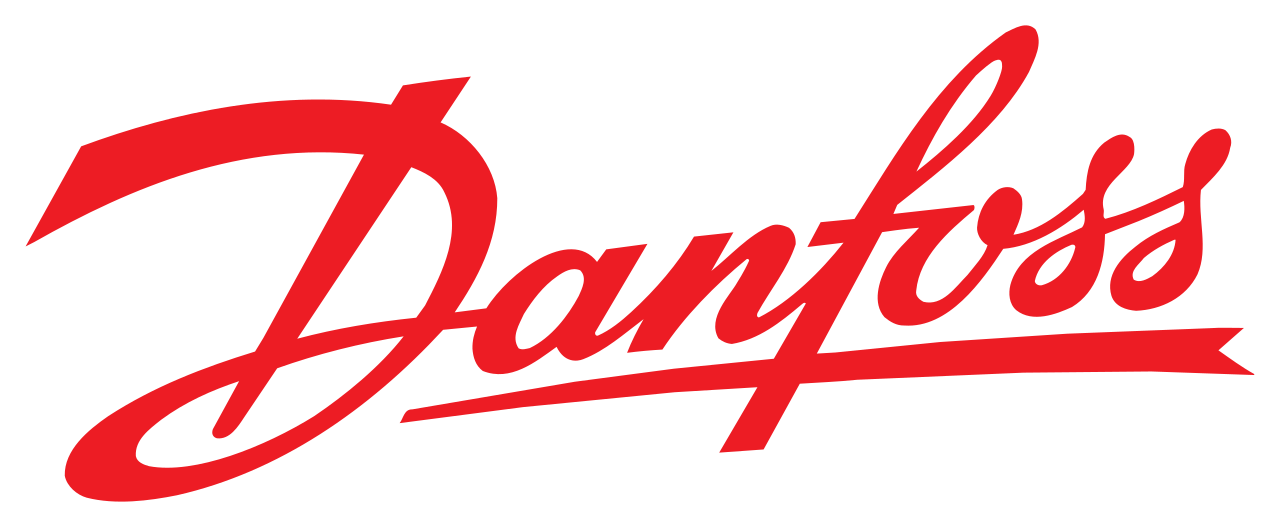 Liora Louis
Engineering Mentor
William Bilbow
Director of Technology & Project Manager
Engineering Mentor
Cole Gray
Mechanical Design Engineer
Academic Advisor
Dr. Shayne McConomy
Senior Design Professor
Team 513
3
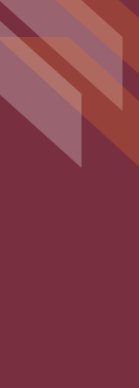 Objective
Liora Louis
The objective of this project is to design a device that will be capable of fully measuring and recording the magnetic flux of compressor shafts in an automated way that allows for accurate measurements, repeatability, and less overall firsthand work for the operator.
Team 513
4
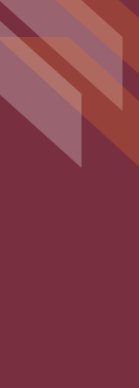 Primary Market
Liora Louis
Team 513
5
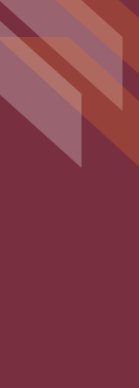 Secondary Market
Liora Louis
Competing Companies
Research Facilities
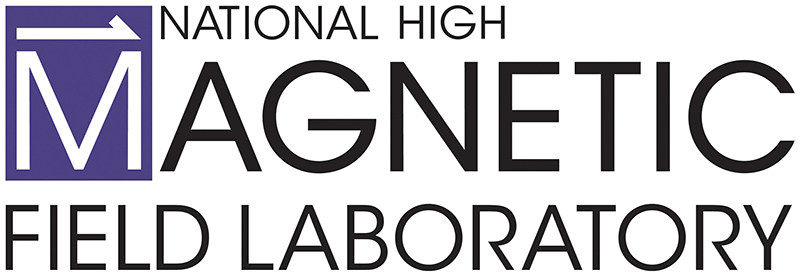 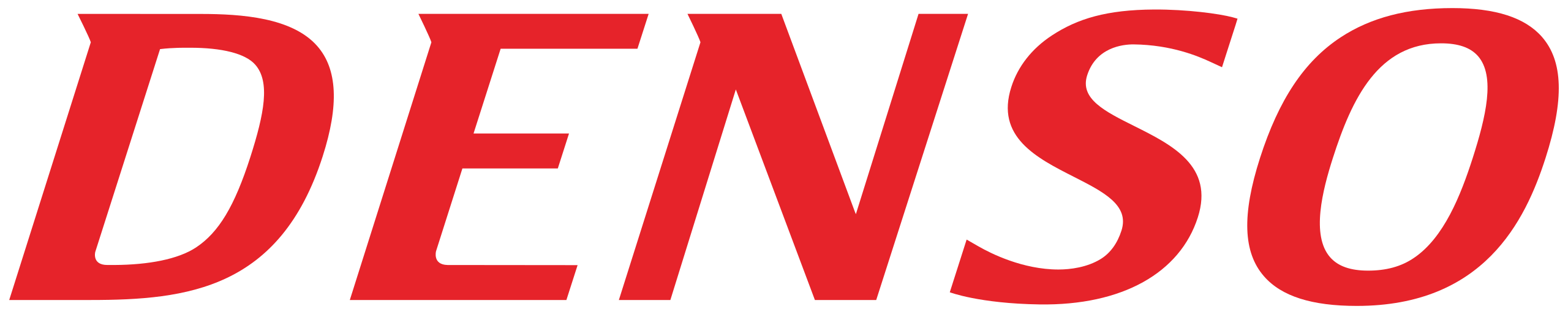 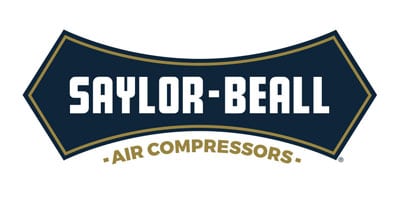 Team 513
6
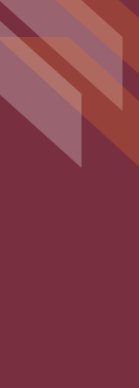 Secondary Market
Liora Louis
Competing Companies
Research Facilities
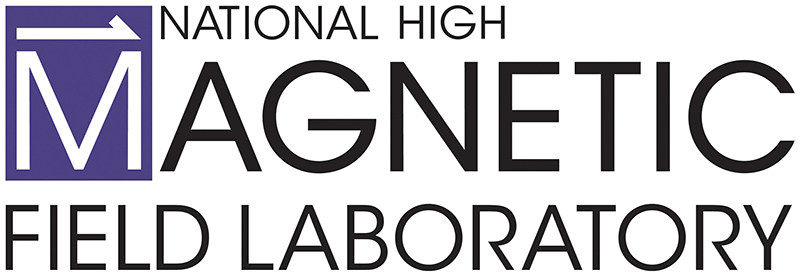 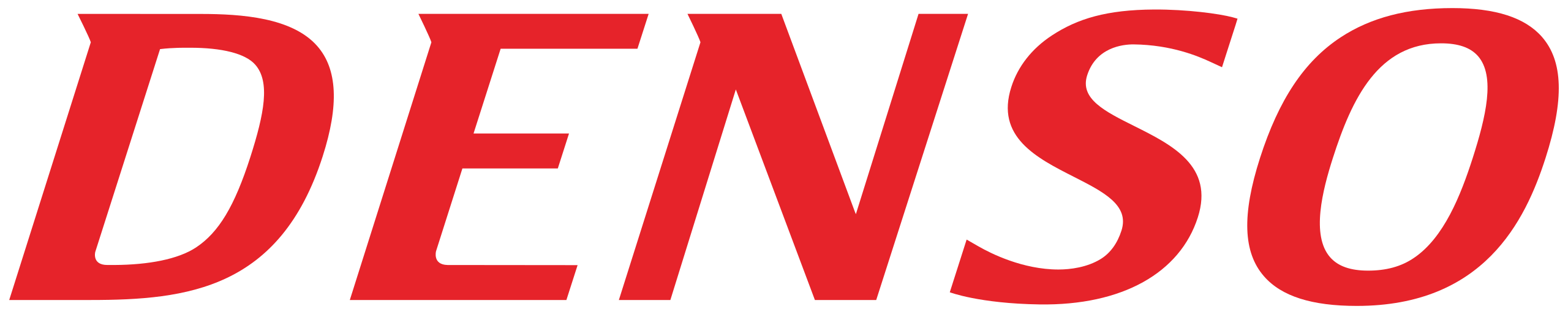 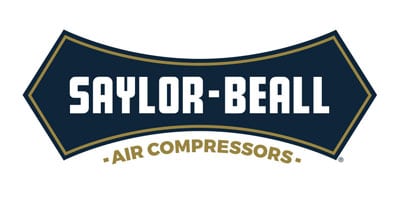 Team 513
7
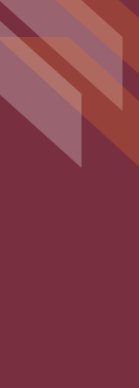 Secondary Market
Liora Louis
Competing Companies
Research Facilities
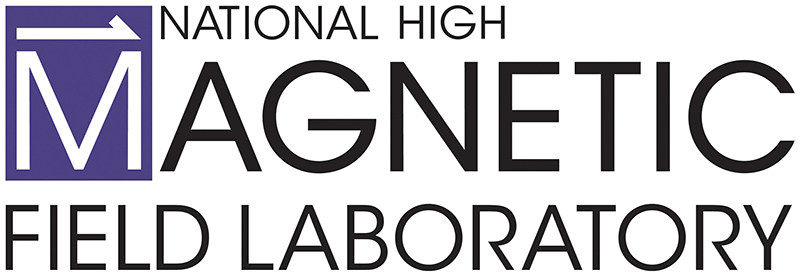 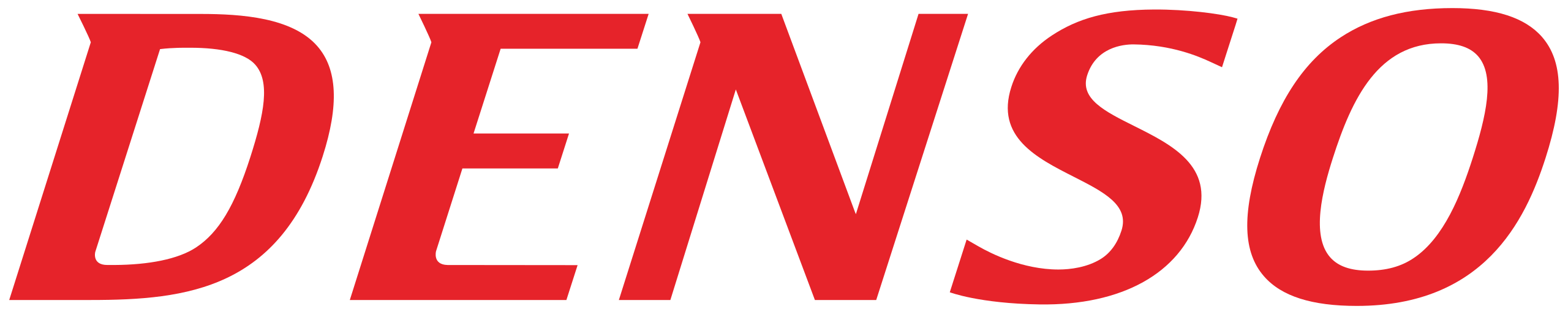 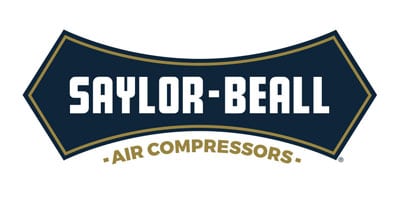 Team 513
8
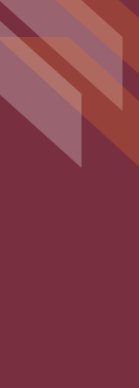 Key Goals
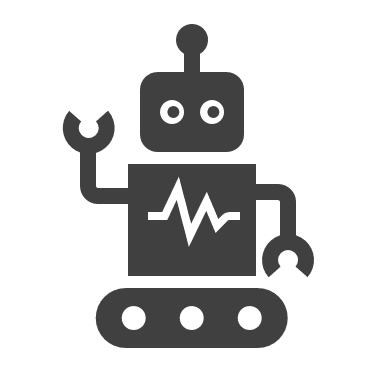 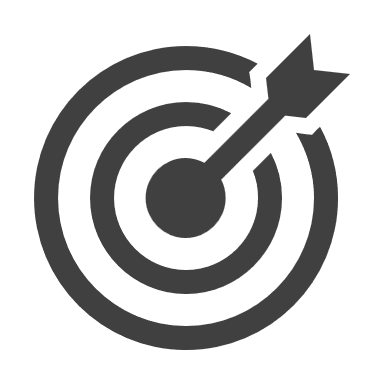 Liora Louis
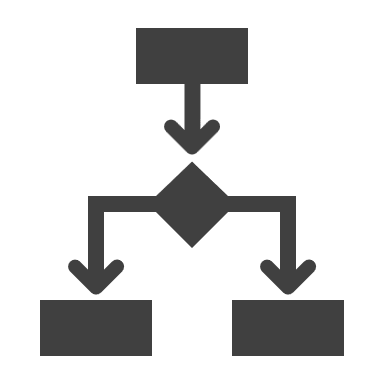 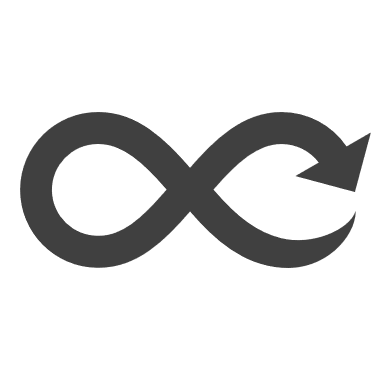 Team 513
9
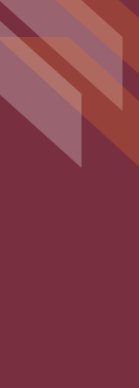 Key Goals
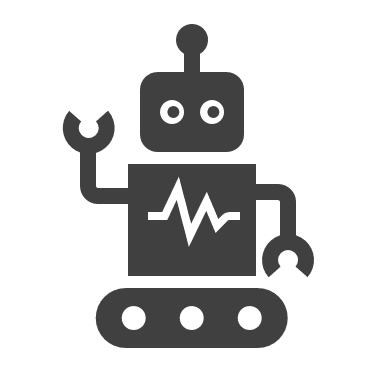 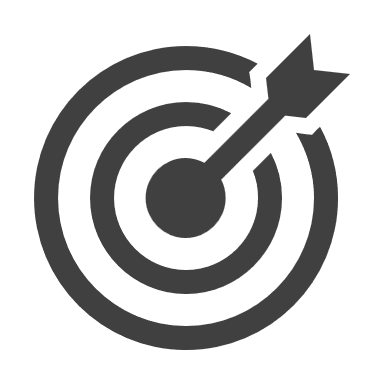 Liora Louis
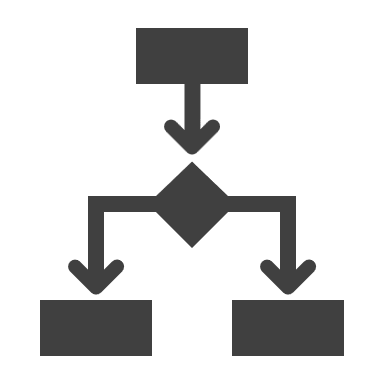 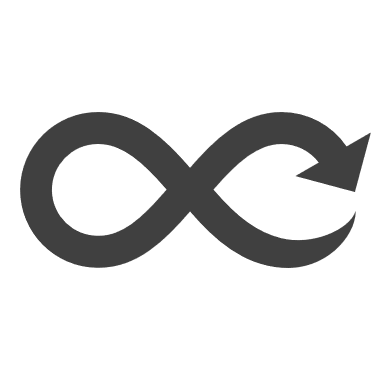 Team 513
10
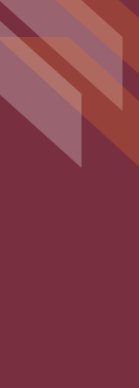 Key Goals
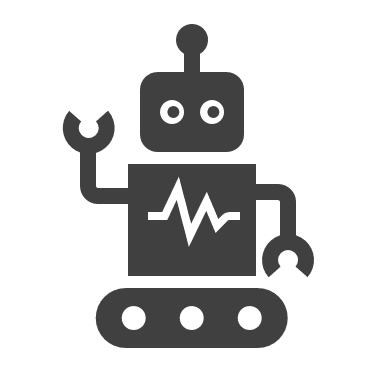 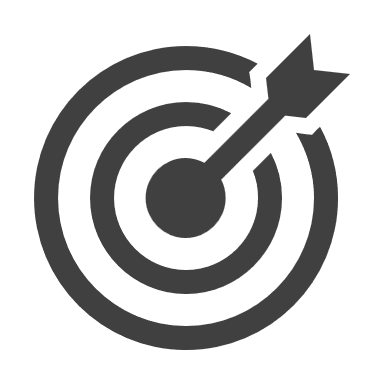 Liora Louis
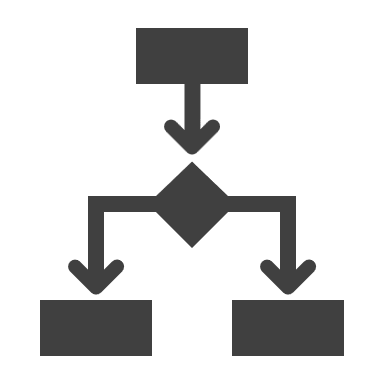 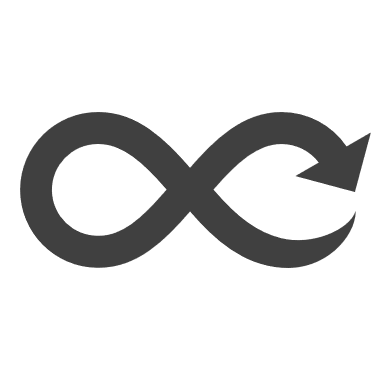 Team 513
11
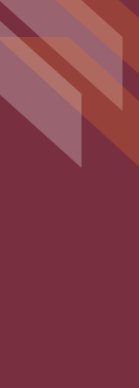 Key Goals
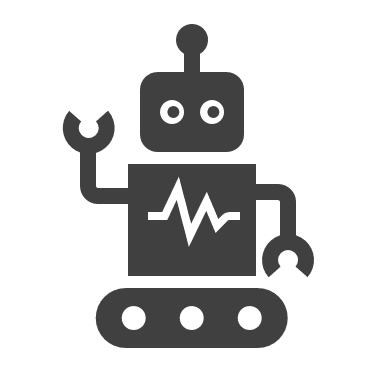 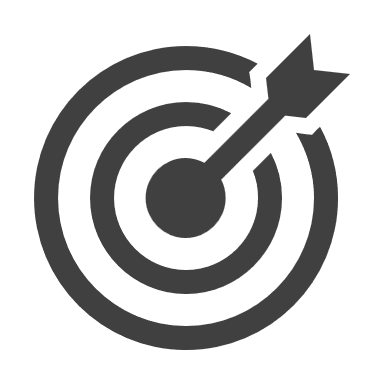 Liora Louis
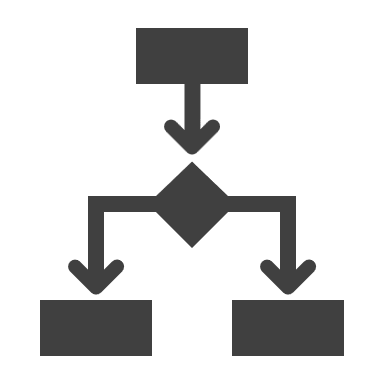 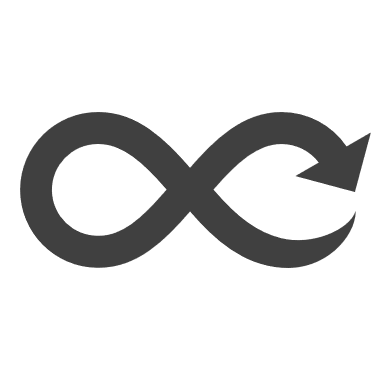 Team 513
12
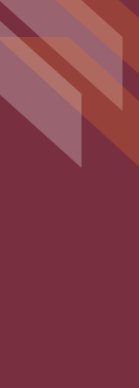 Key Goals
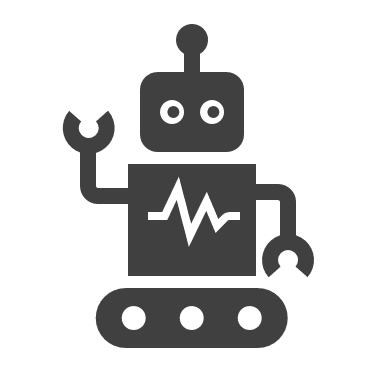 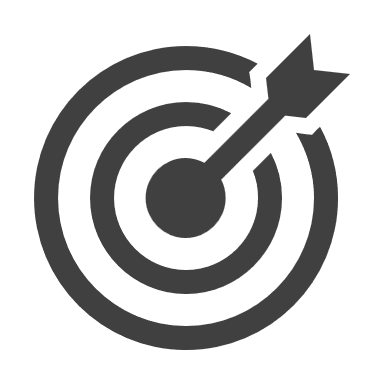 Liora Louis
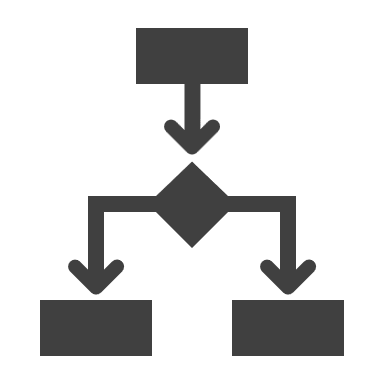 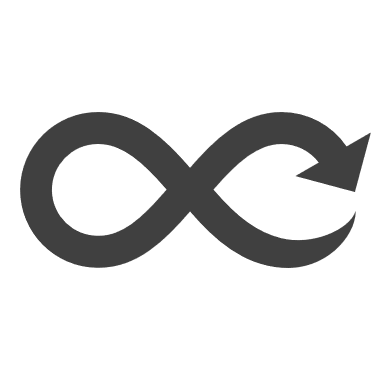 Team 513
13
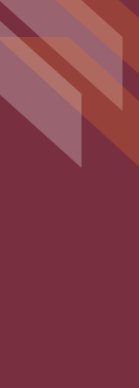 Stakeholders
Liora Louis
Danfoss
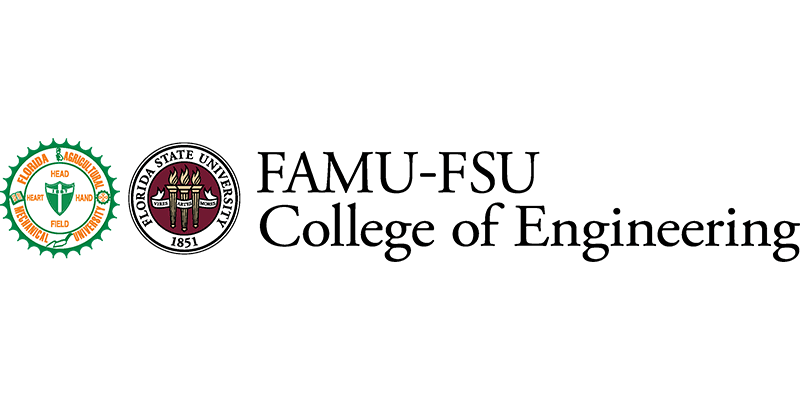 Cole Gray and William Bilbow
Dr. Shayne McConomy
14
Team 513
14
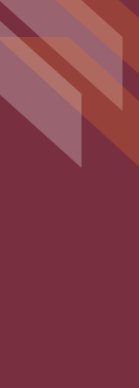 Assumptions
Joshua Huls
Team 513
15
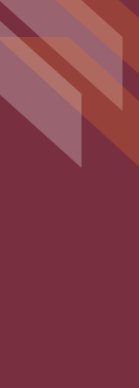 Assumptions
Joshua Huls
Team 513
16
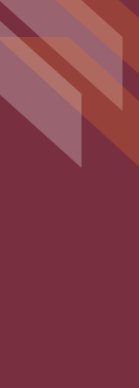 Assumptions
Joshua Huls
Team 513
17
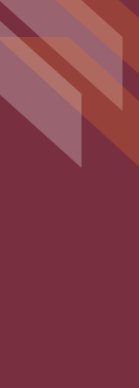 Assumptions
Joshua Huls
Team 513
18
Customer Needs
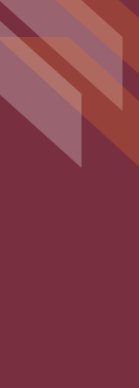 The current 
method is very 
time intensive 
and inconsistent.
Joshua Huls
The purpose of this system is to provide
 a consistent and non-labor-intensive
 flux measurement method.
Team 513
19
Customer Needs
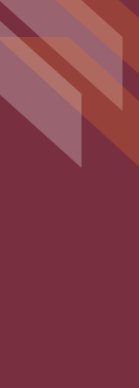 The system 
must be 
compatible with
VT series shafts.
Joshua Huls
The fixture must be able to support the dimensions of the desired shafts and ensure a repeatable process.
Team 513
20
Customer Needs
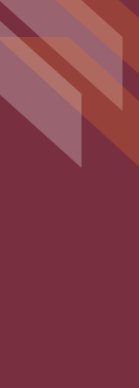 5 mm intervals around the perimeter and in the axial direction.
Joshua Huls
The system needs to have measurement resolution of 5 mm in the axial & circumferential directions.
Team 513
21
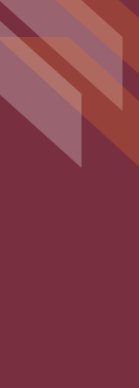 Functional Decomposition
Joshua Huls
Team 513
22
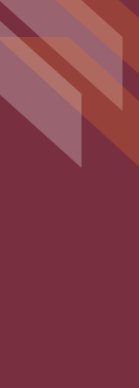 Functional Decomposition
Joshua Huls
Team 513
23
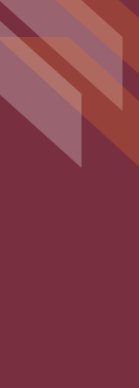 Functional Decomposition
Joshua Huls
Team 513
24
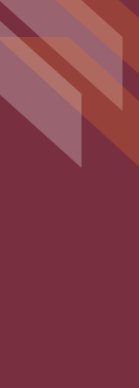 Functional Decomposition
Joshua Huls
Team 513
25
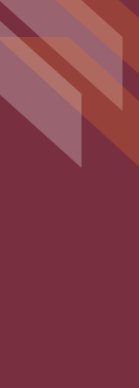 Functional Decomposition
Joshua Huls
Team 513
26
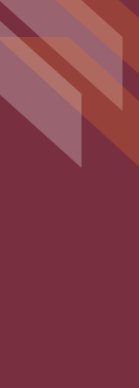 Functional Decomposition
Joshua Huls
Team 513
27
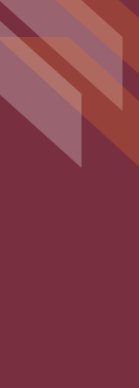 Future Work
Joshua Huls
Team 513​
28
Backup Slides
29
30
31
Portion of the shaft being measured
32
Customer Needs – All Questions
33
Current flux measurement system
Team 513
34
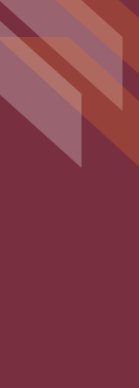 Customer WANTs
Joshua Huls
Selectable resolution up to 1 mm for circumferential and axial motion
Fixture adaptability for two-pole shafts
 Process of flux measurement and data collection for the desired test area must be fully automated 
A fixture to stabilize desired shaft (and ensure reliable results)
A software application that can be opened via a desktop shortcut
A system that will enable the ‘point’ of sensor-shaft contact to circumnavigate the test section. 
Standard parts
Team 513
35
This is 10-point
This is 15–point Times
This is 20–point 
This is 25–point
This is 30–point
This is 35–point
This is 40–point
This is 50–point
This is 60–point
This is 72–point
36
[Speaker Notes: Use at least 20-point font in Room A105, B134, and B136
Use at least 25-point font in Room B135]
College of Engineering Color Palette
1 2 3 4
Pantone: PMS 195 C

RGB: 120, 47, 64
Hex: #782F40

CMYK:19, 90, 50, 55
Garnet
1 2 3 4
RGB: 238, 118, 36
Hex: #EE7624

CMYK:2, 66, 99, 0
Fang
Orange
1 2 3 4
Pantone: Black C

RGB: 0, 0, 0
Hex: #000000

CMYK:0, 0, 0, 100
1 2 3 4
Pantone: PMS 000C

RGB: 255, 255, 255
Hex: #FFFFFF

CMYK: 0, 0, 0, 0
Black
White
37
[Speaker Notes: Avoid 75% Black in B135]
Accent Color Palette
1 2 3 4
RGB: 104, 40, 96
Hex: #682860

CMYK:
1 2 3 4
1 2 3 4
RGB: 251, 236, 93
Hex: #FBEC5D

CMYK:
RGB: 251, 236, 93
Hex: #FBEC5D

CMYK:
1 2 3 4
1 2 3 4
RGB: 219, 215, 210
Hex: #DBD7D2 

CMYK:
RGB: 219, 215, 210
Hex: #DBD7D2 

CMYK:
Imperial
Corn
Corn
Timberwolf
Timberwolf
1 2 3 4
RGB: 72, 146, 155
Hex: #48929b

CMYK:
1 2 3 4
1 2 3 4
RGB: 206, 0, 88
Hex: #CE0058

CMYK: 0, 100, 43, 12
RGB: 206, 0, 88
Hex: #CE0058

CMYK: 0, 100, 43, 12
1 2 3 4
RGB: 220, 220, 220
Hex: #DCDCDC

CMYK:
Rubine Red
Rubine Red
Asagi-iro
Gainsboro
1 2 3 4
RGB: 255, 139, 0
Hex: #FF8B00

CMYK:
1 2 3 4
RGB: 64, 224, 208
Hex: #40E0D0

CMYK:
1 2 3 4
1 2 3 4
RGB: 0, 59, 111
Hex: #003B6F

CMYK:
RGB: 0, 59, 111
Hex: #003B6F

CMYK:
American Orange
Turquoise
Tardis Blue
Tardis Blue
38
[Speaker Notes: Remove American orange add hyperlink grey
Make corn the last for b135
All work in 134 imperial move later
Tardis doesn’t work in b136]
F7AB19
D67F15
EE7624
D64615
F73119
Analogous
https://color.adobe.com/create/color-wheel
6E3610
F0A16C
EE7624
6E4931
BASB1C
Monochromatic
A14508
4BED3B
EE7624
250CED
2010A1
Triad
A1470C
FF8C40
EE7624
0098A1
24E2ED
Complementary
28A164
2FED8D
EE7624
0848A1
1871ED
Split Complementary
EDAC2F
3BED93
EE7624
0C6AED
ED2F18
Double Split Complementary
ED660C
C7ED3B
EE7624
0CE1ED
A418ED
Square
BA7E09
87724A
EE7624
60EFCF
09BA61
Compound
AD551A
6E3610
EE7624
FA7625
D46820
Shades
39
[Speaker Notes: These are the variants that work well with Fang Orange. The bolded items show well on the projectors.]
85412D
8F3831
782f40
8F3176
792D85
Analogous
https://color.adobe.com/create/color-wheel
C44D69
8E626D
782F40
C48796
451B25
Monochromatic
C43959
78743B
782F40
236178
43A2C4
Triad
C43959
C46078
782F40
25C43D
2F783A
Complementary
93C460
577835
782F40
39C49D
297861
Split Complementary
784435
5A783B
782F40
237860
6E2978
Double Split Complementary
782337
78683b
782F40
237830
293978
Square
AB4D32
DEBAAF
782F40
5D8555
70AB32
Compound
38161E
C44D69
782F40
853447
5E2532
Shades
40
A105
A105
B135 Stage Left
B135 Stage Right
B136
B134, A105
B135
41
42
43
44
45
46